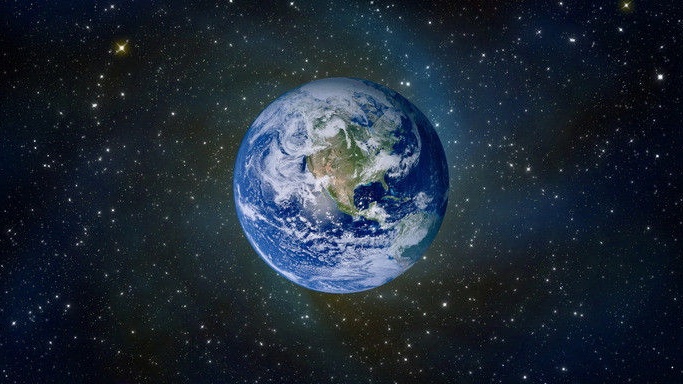 我们看到的这个晶莹的球体，就是我们美丽的家园、人类唯一生存的家园—地球。今天我们就一起学习《只有一个地球》。
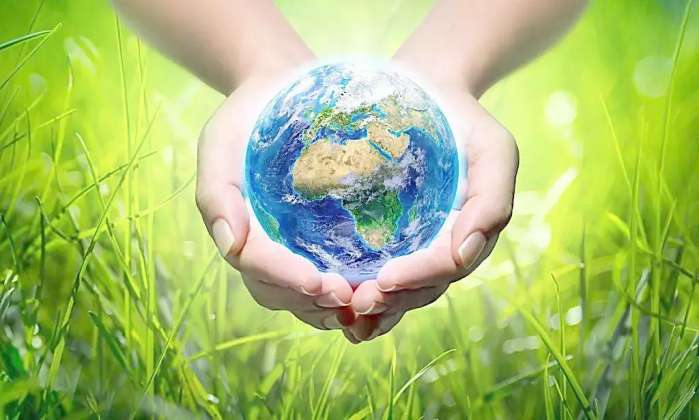 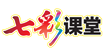 人教版  语文  六年级  上册
18  只有一个地球
第一课时
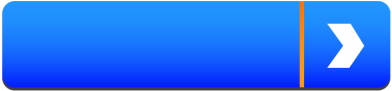 第二课时
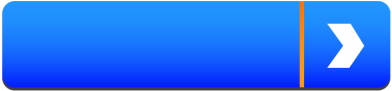 第一课时
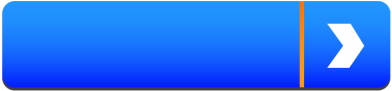 朗读课文 扫清障碍
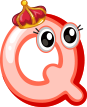 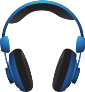 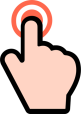 yínɡ
ɡuǒ
lán
ǎi
zī
莹
裹
篮
蔼
慨
我会写
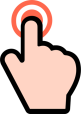 kuànɡ
kānɡ
kǎi
ɡònɡ
làn
jī
dǔ
慷
矿
贡
滥
基
睹
资
生字归类
矿
蔼
慷
慨
篮
滥
睹
资
贡
基
莹
裹
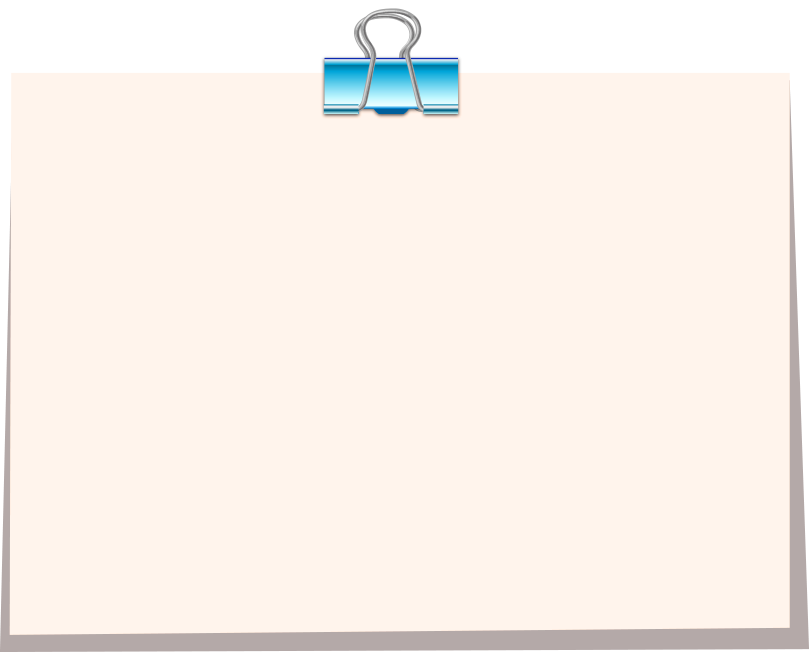 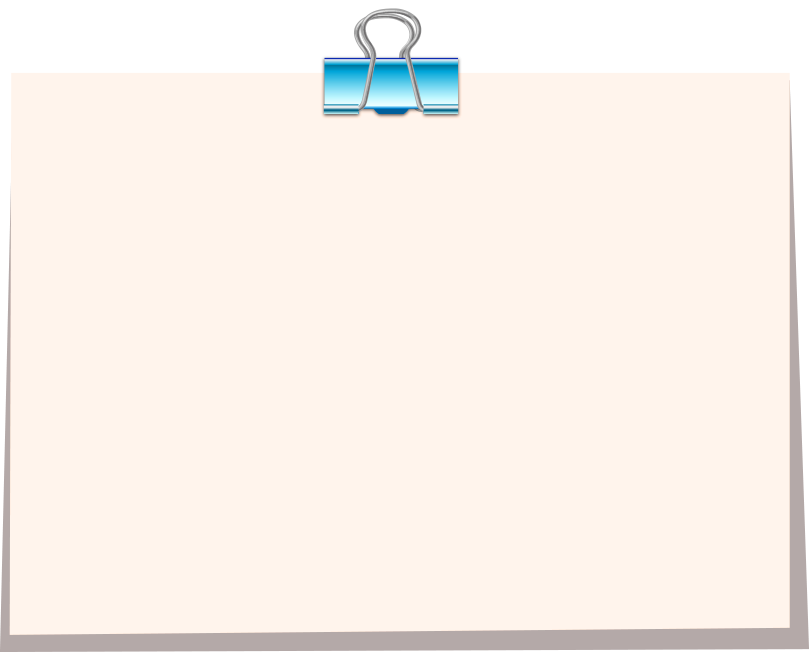 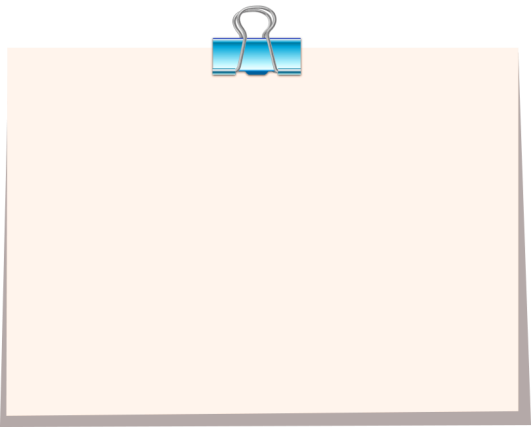 上下  结构
上中下  结构
左右  结构
识字方法
加一加：次+贝=资
        工+贝=贡
        目+者=睹
换一换：蓝    篮
        姿    资
        糠    慷
        概    慨
易写错
ɡuǒ
不要多写横
裹
巧记：衣服里面藏个果。
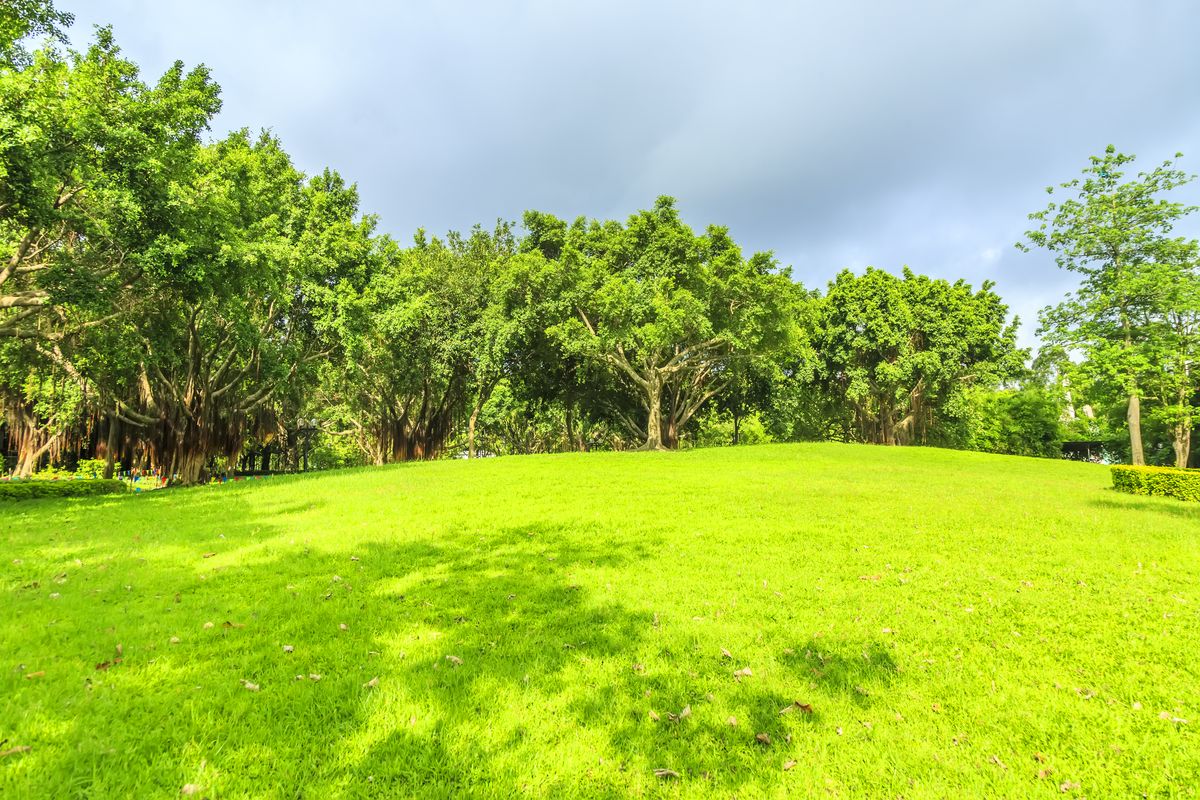 识字游戏
植树游戏
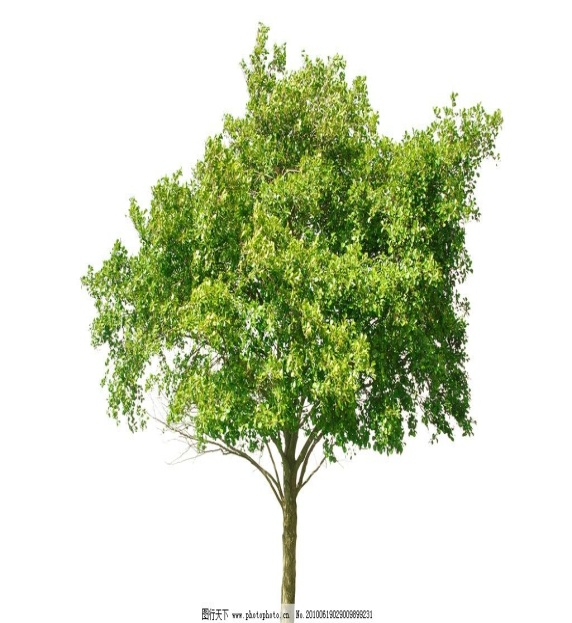 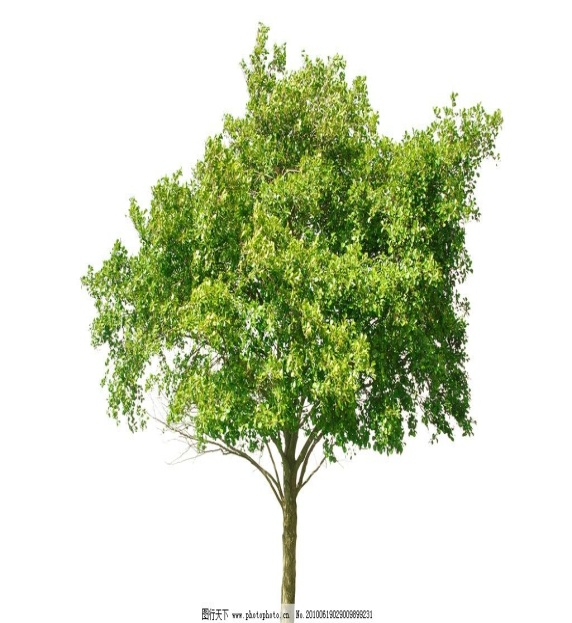 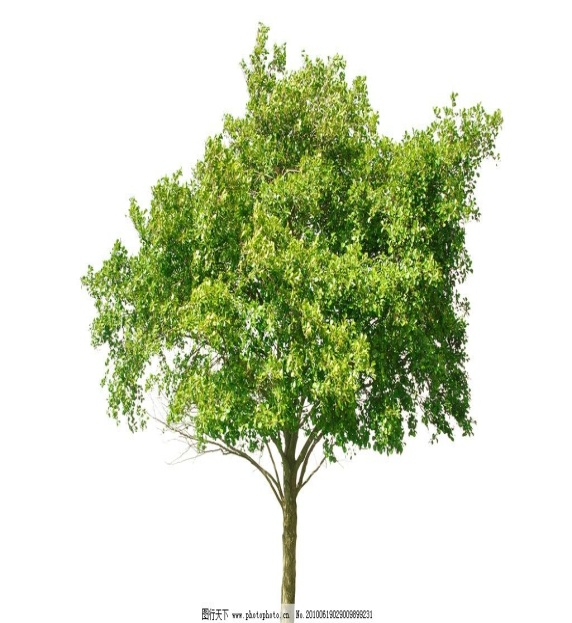 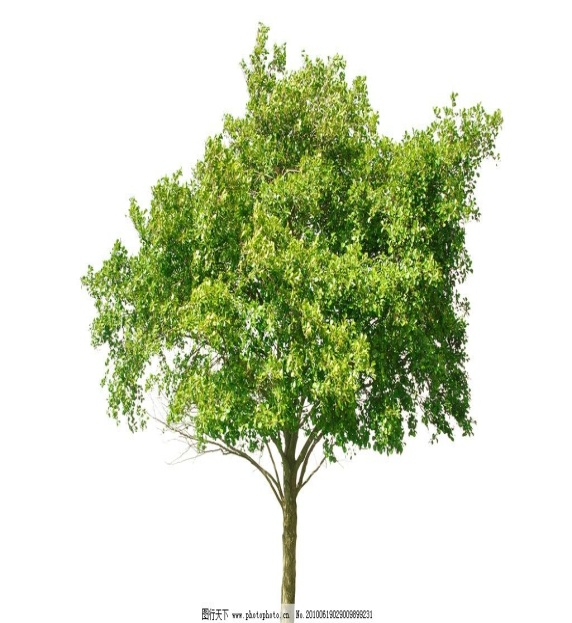 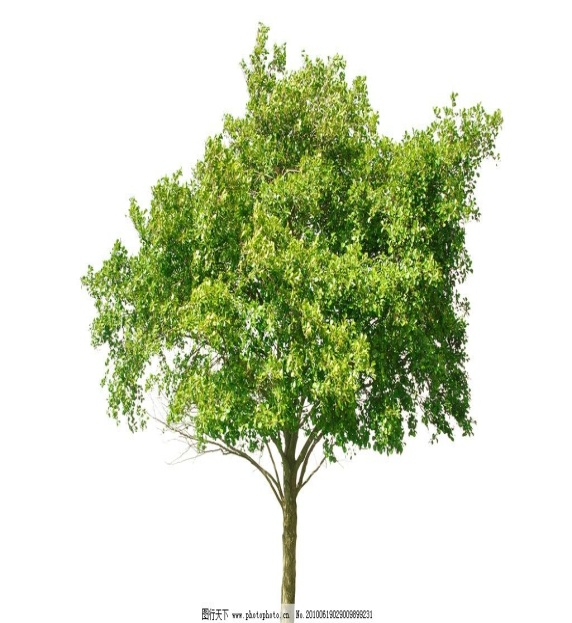 晶莹
和蔼
矿产
慷慨
资源
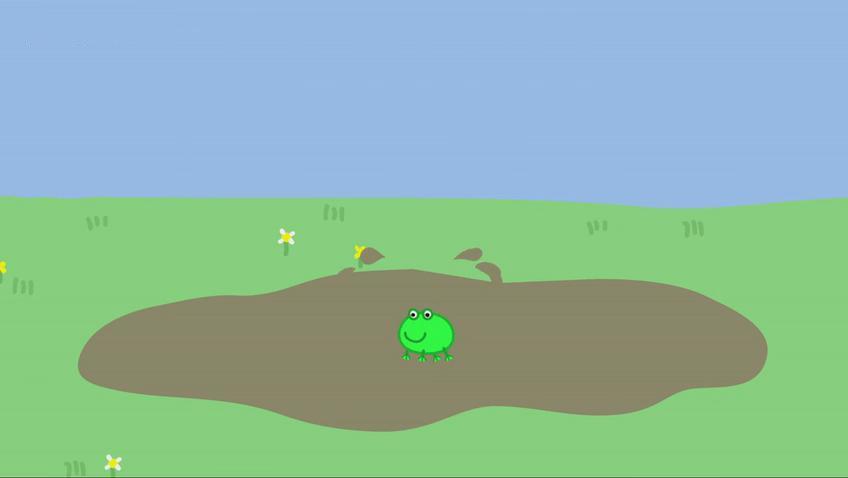 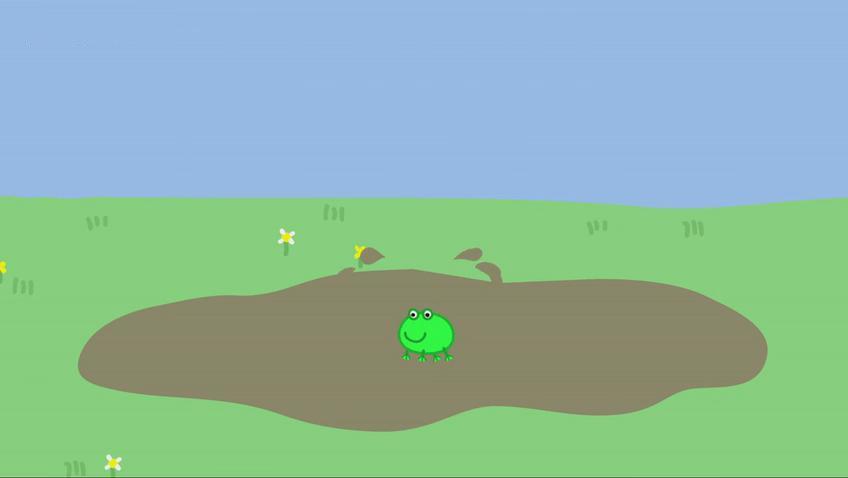 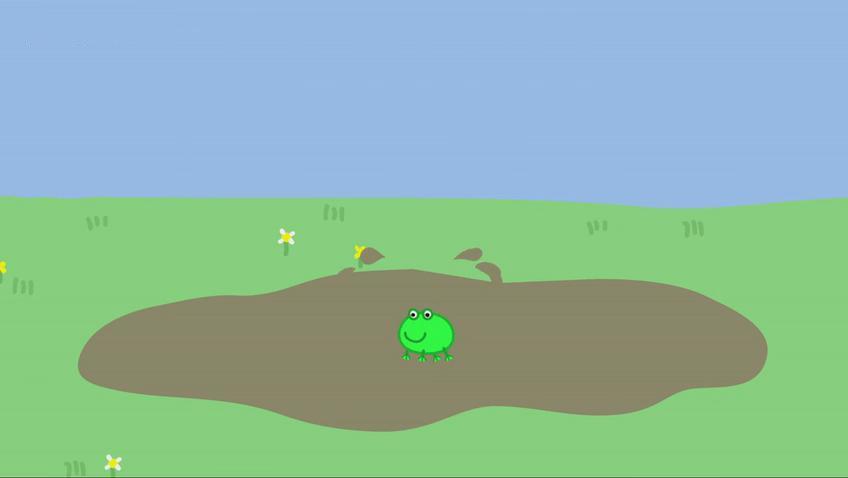 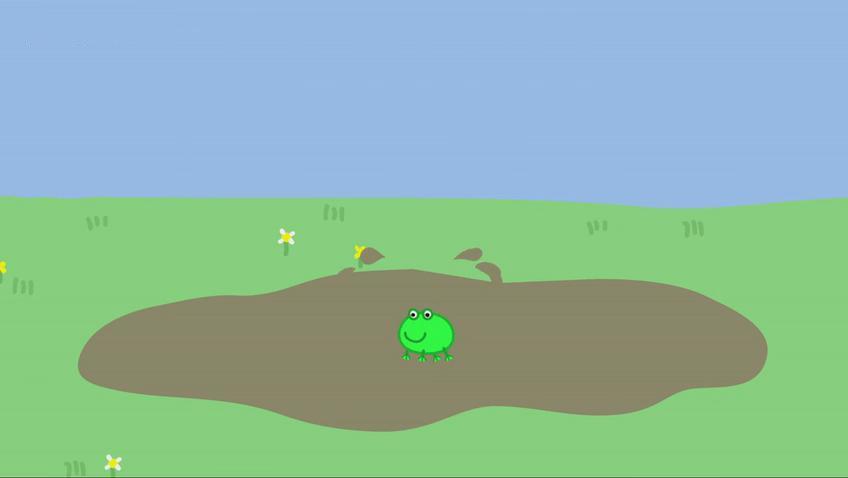 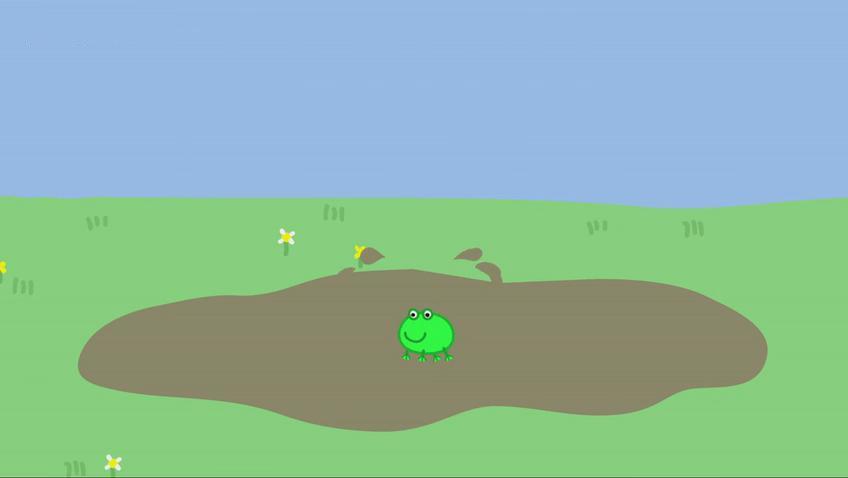 词语解释
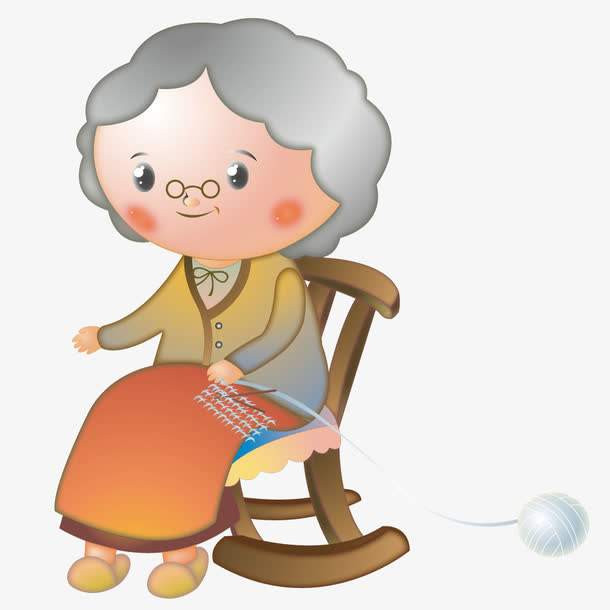 态度温和，可以亲近。
和蔼可亲：
她对人总是和蔼可亲,一团和气。
形容光彩鲜明耀眼。
璀璨：
深蓝色的天空中布满了璀璨的星星。
光亮而透明。文中指地球的外表光亮而透明。
晶莹：
原指帝王给予赏赐，现泛指因怜悯而施舍。
恩赐：
威胁：
用威力逼迫、恫吓，使人屈服。文中指自然资源被破坏及一系列的生态灾难，会对人类的生存造成极大的危害，甚至最终使人类无法生存下去。
整体感知
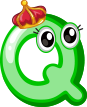 自读课文，想想课文写了地球哪几方面的内容？
1.同茫茫宇宙相比，地球是渺小的。（1、2）
2.地球所拥有的自然资源是有限的。（3、4）
3.人类无法移居到别的星球上去。（5、6、7）
（课后第一题）
4.号召人类保护地球。（8、9）
对于升上太空的宇航员来说,地球显得太小太珍贵了。
因为我们人类的活动，环境问题日益严重，所以说地球太容易破碎了。
遨游太空的宇航员发出“我们这个地球太可爱了，同时又太容易破碎了”的感叹,用自己的话，说说你能想到的原因。
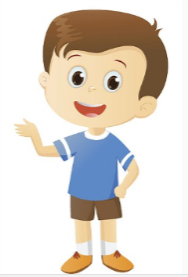 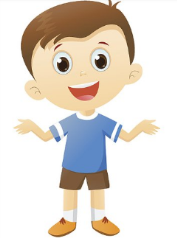 课堂演练
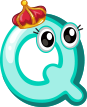 一、火眼金睛（辨字组词）。  
  葛（    ） 篮（     ） 莹（     ）     
  蔼（    ） 蓝（     ） 萤（       ）
诸葛
篮球
晶莹
和蔼
蓝色
萤火虫
二、根据意思，写出相应的词语。
1.光亮而透明。（     ）
晶莹
2.原指帝王给予赏赐，现泛指因怜悯而施舍。（     ）
恩赐
3.用威力逼迫、恐吓，使人屈服。（     ）
威胁
4.形容光彩鲜明耀眼。（     ）
璀璨
5.态度温和，可以亲近。（         ）
和蔼可亲
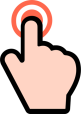 字词听写
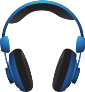 三、找出文中具体写地球美丽壮观的句子。
映入眼帘的是一个晶莹的球体，上面蓝色和白色的纹痕相互交错，周围裹着一层薄薄的水蓝色“纱衣”。
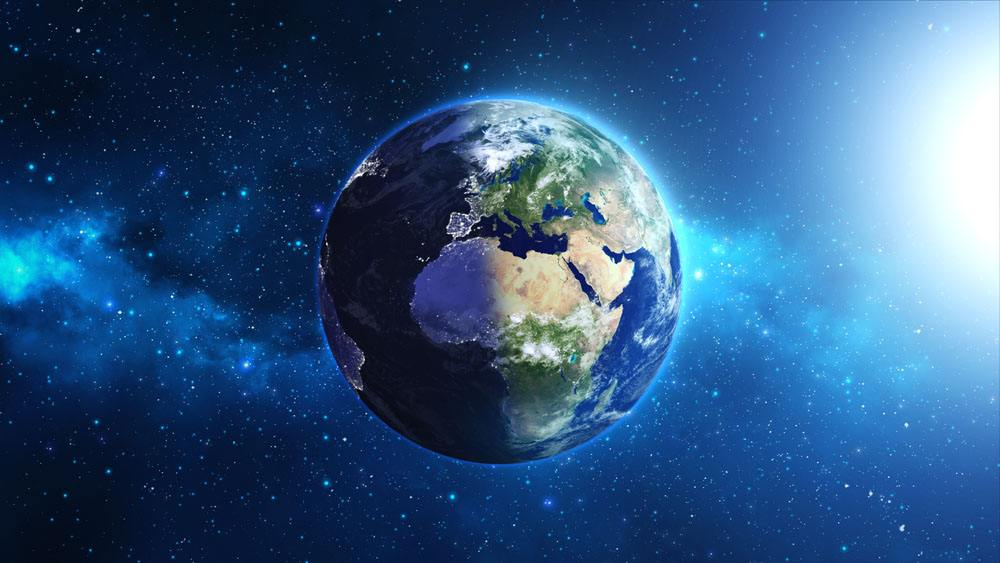 第二课时
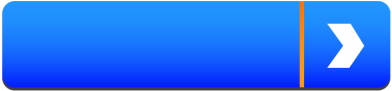 上节课我们从不同方面了解了地球，原来地球并不像我们看到的这般包罗万象，她也有脆弱的一面，也需要我们去爱护。今天我们就一起来认识一下我们的地球吧！
互动课堂
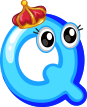 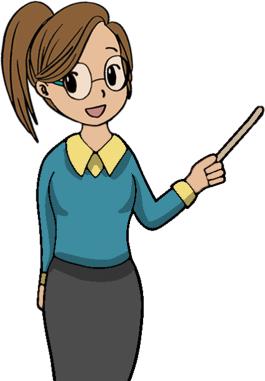 默读第1、2自然段，交流宇航员在太空遥望地球所看到的景象。
据有幸飞上太空的宇航员介绍，他们在天际遨游时遥望地球，映入眼帘的是一个晶莹的球体，上面蓝色和白色的纹痕相互交错，周围裹着一层薄薄的水蓝色“纱衣”。
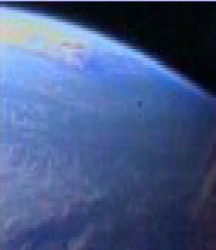 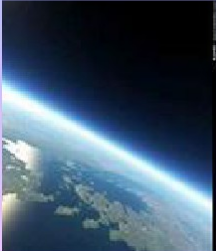 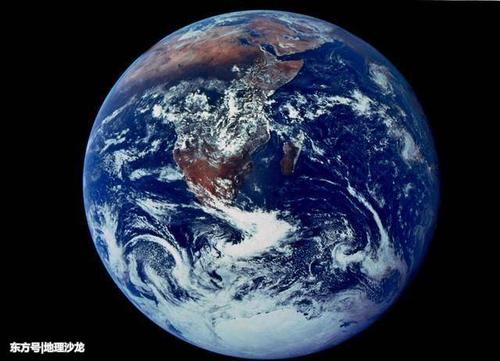 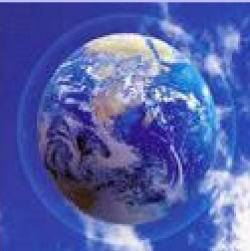 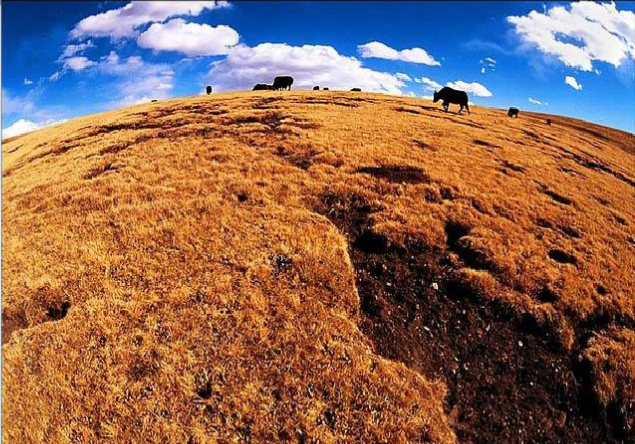 地球，这位人类的母亲，这个生命的摇篮，是那样美丽壮观，和蔼可亲。
美丽壮观
和蔼可亲
句子品析
地球，这位人类的母亲，这个生命的摇篮，是那样的美丽壮观，和蔼可亲。
把“地球”比作“母亲”，说明地球给人类生命；把“地球”比作“摇篮”，说明地球哺育我们成长。让我们感受到地球是那么美丽，那么亲切。
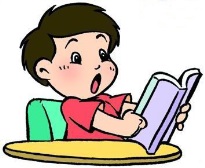 带着感情读一读这句话，要把地球的美读出来。
地球在太阳系运行的情况
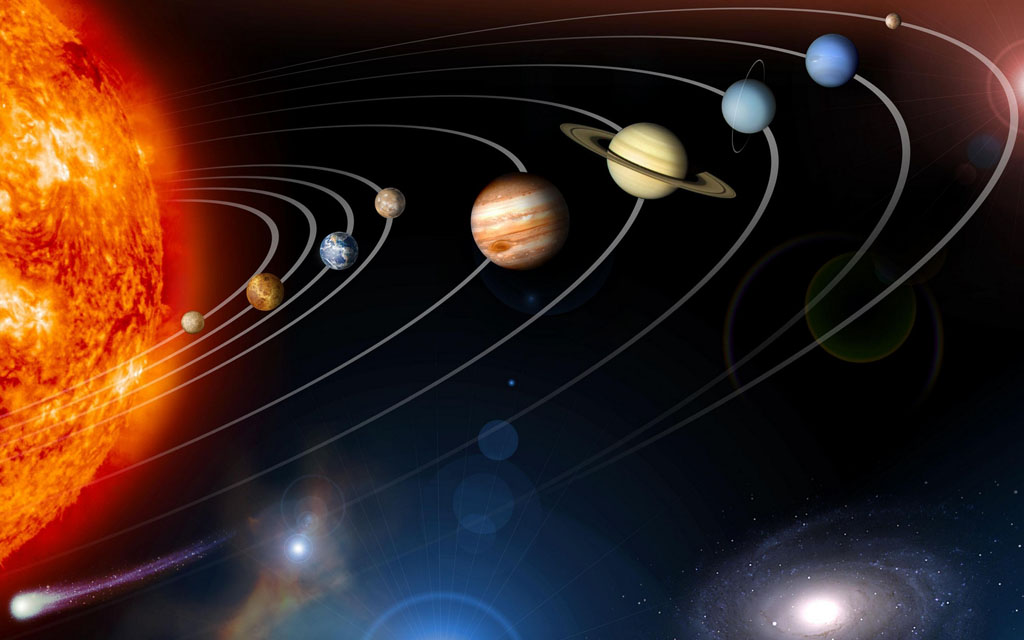 点
击
图
片
观
看
列数字
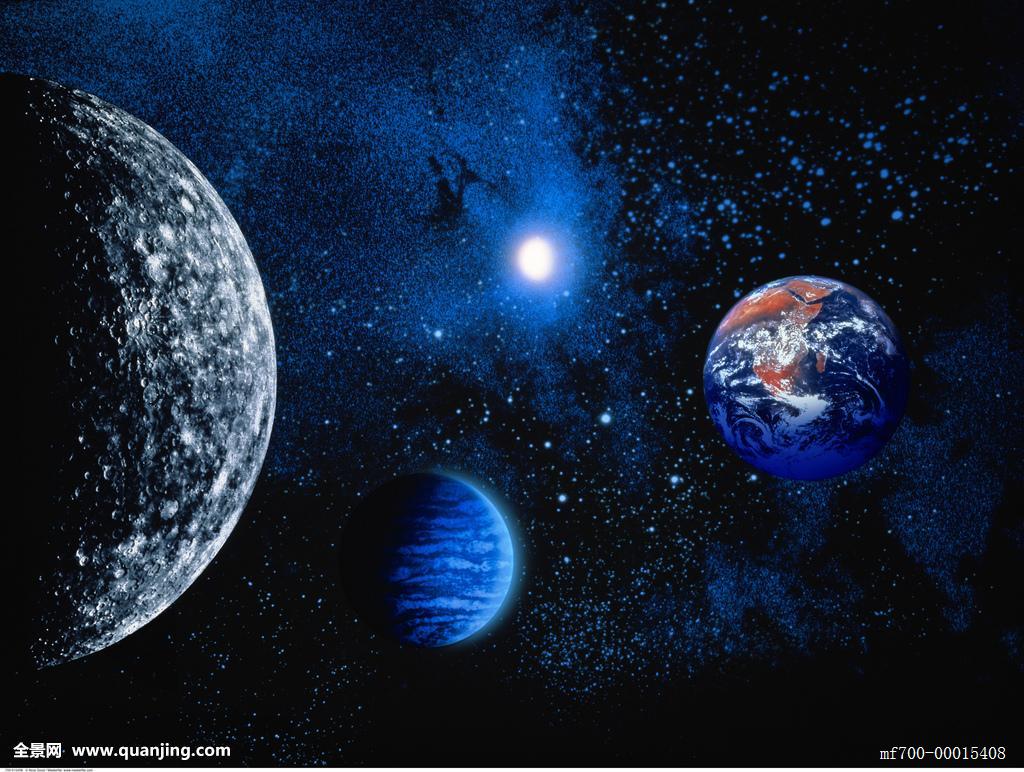 在群星璀璨的宇宙中，地球是一个半径约为6400千米的星球。同茫茫宇宙相比，地球是渺小的。它只有这么大，不会再长大。
渺小
作比较
人类的活动范围非常有限
分组读第3、4自然段，说一说：这一部分主要围绕哪句话来讲的？为了说明这一问题，举了哪些例子？
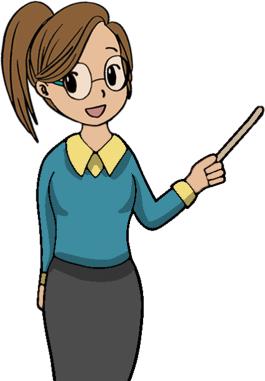 地球所拥有的自然资源也是有限的。
举例子
煤
铁
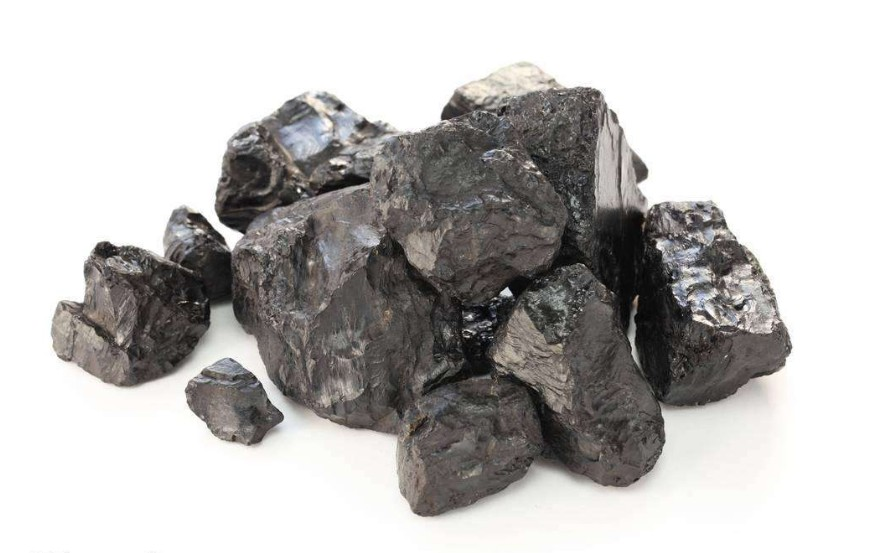 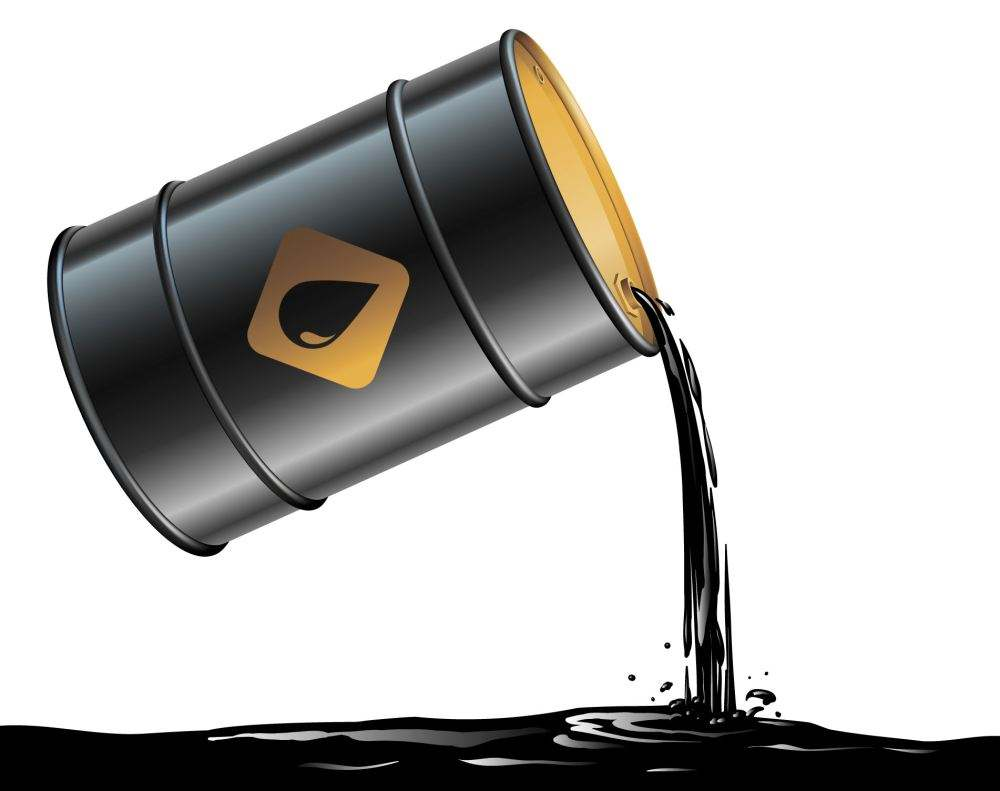 石油
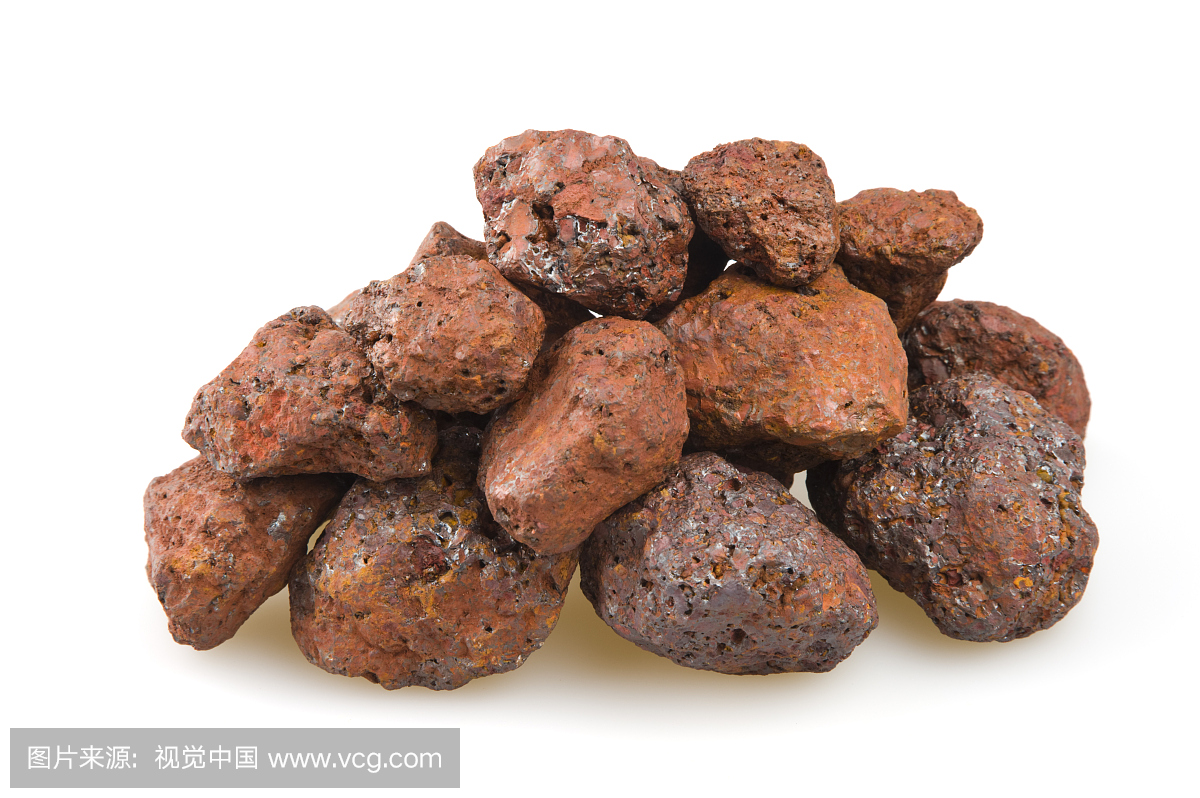 拿矿产资源来说，它不是谁的恩赐，而是经过几百万年，甚至几亿年的地质变化才形成的。
你知道哪些矿产资源？
地球是无私的，它向人类慷慨地提供矿产资源。但是，如果不加节制地开采，必将加速地球上矿产资源的枯竭。
矿产资源
形成漫长
不加节制地开采
枯竭
分类别
人类生活所需要的水资源、土地资源、生物资源等，本来是可以不断再生，长期给人类作贡献的。
“原先、先前”的意思。准确地点明了这些资源已遭受破坏，强调了原先的可再生性，突出了现在的不可再生性，体现了说明文语言的科学性、严谨性。
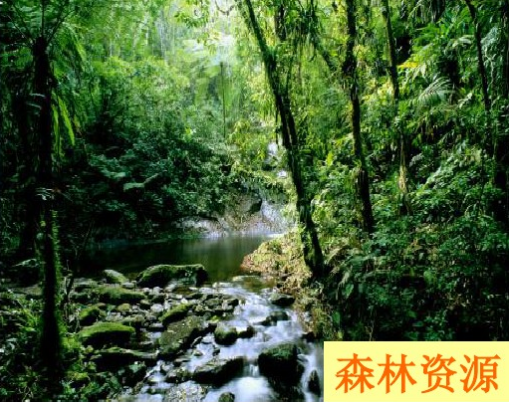 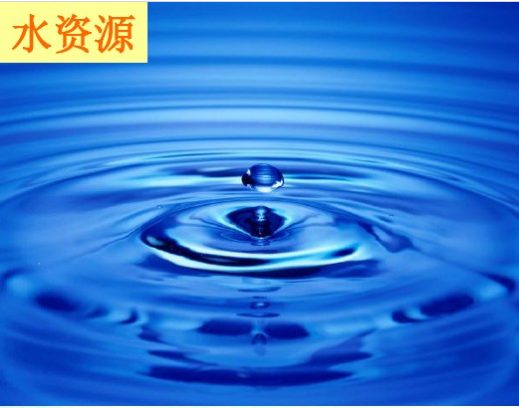 水资源
森林资源
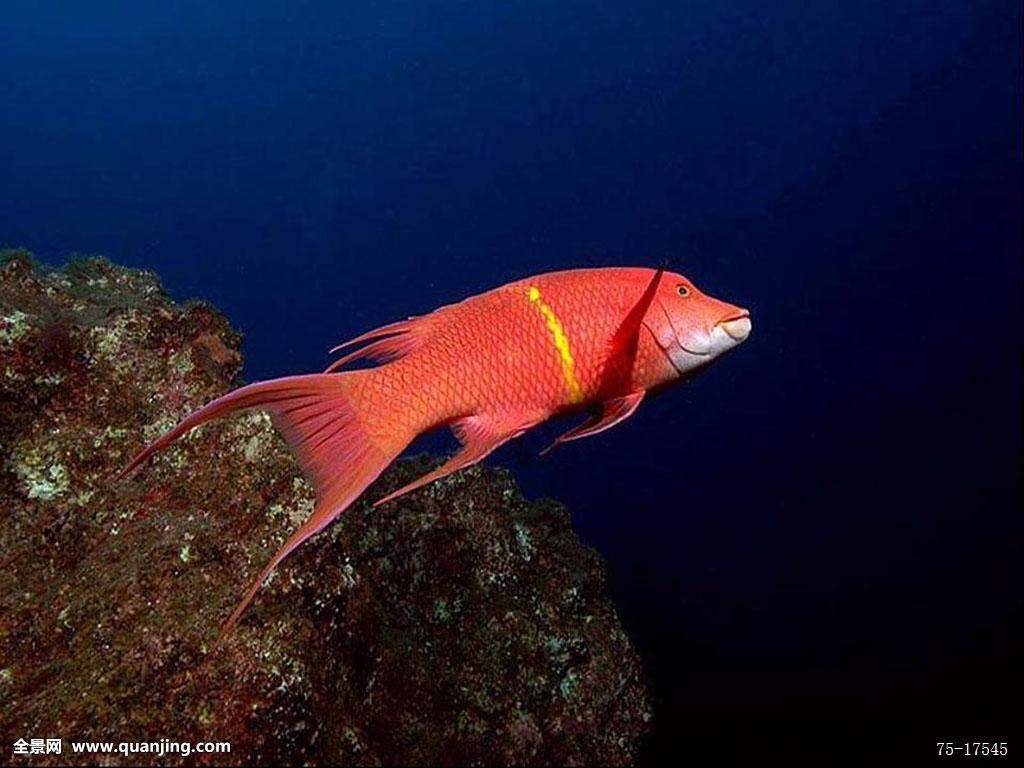 生物资源
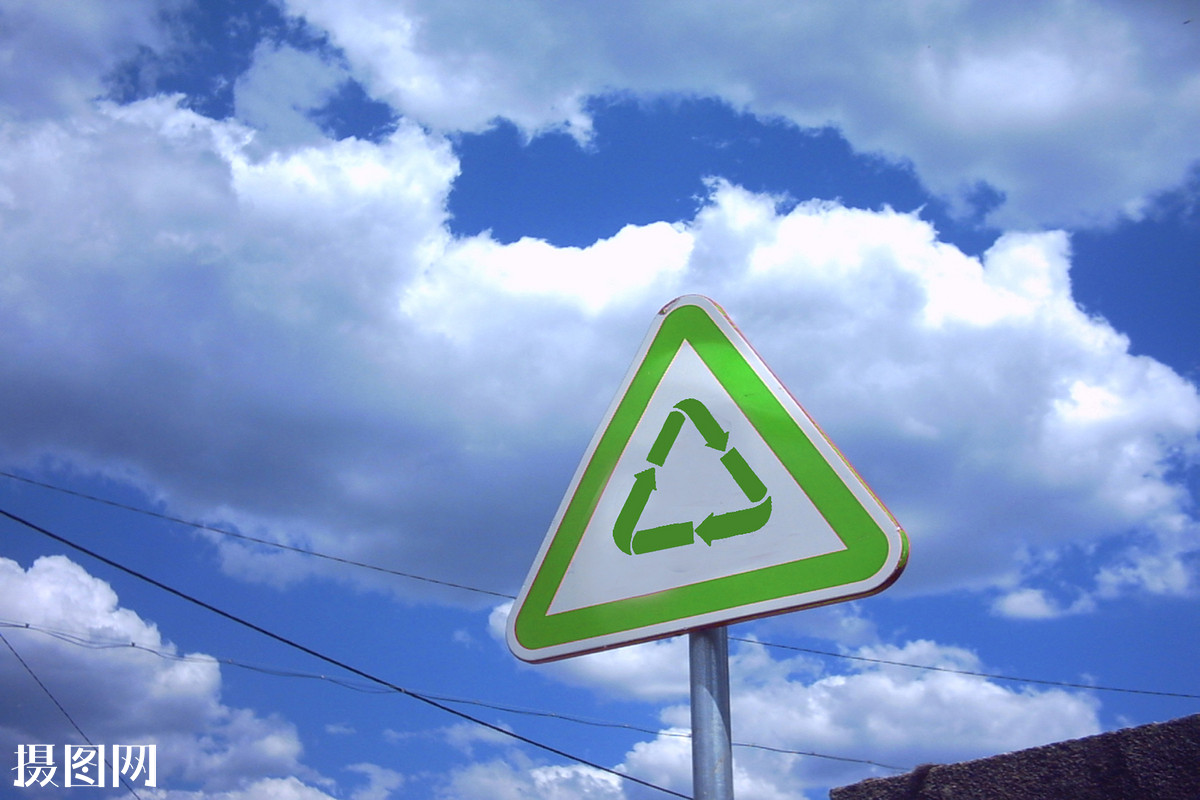 大气资源
（    ），因为人们随意毁坏自然资源，不顾后果地滥用化学品，（    ）使它们不能再生，（   ）造成了一系列生态灾难，给人类生存带来了严重的威胁。
但是
不但
还
小组讨论：

    什么是生态灾难？结合我们的生活环境，说说你平时看到哪些行为造成了生态灾难？
（课后第三题）
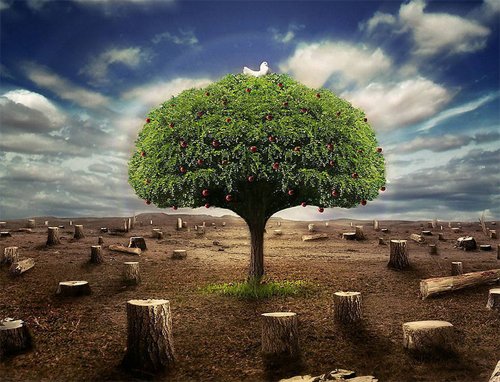 乱砍乱伐
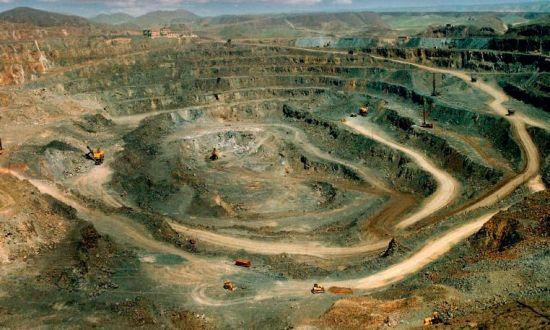 无节制开采
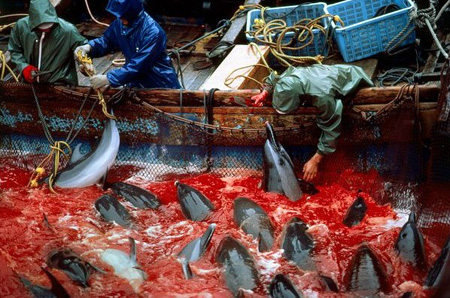 大肆捕杀 血流成河
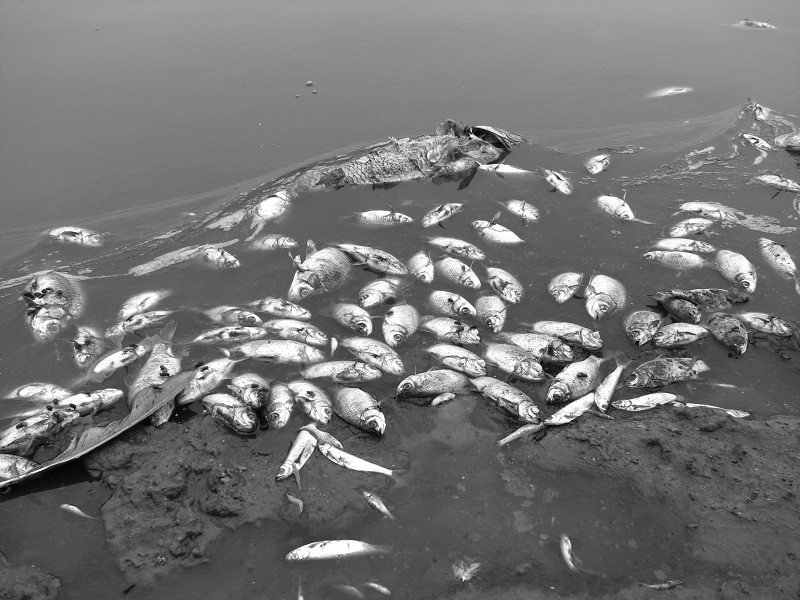 恶劣生态 鱼的杀手
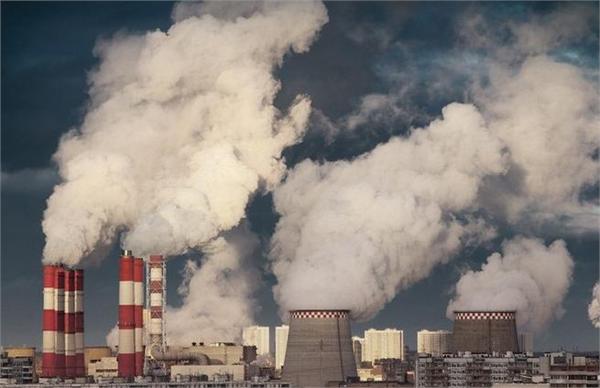 可怕的大气污染
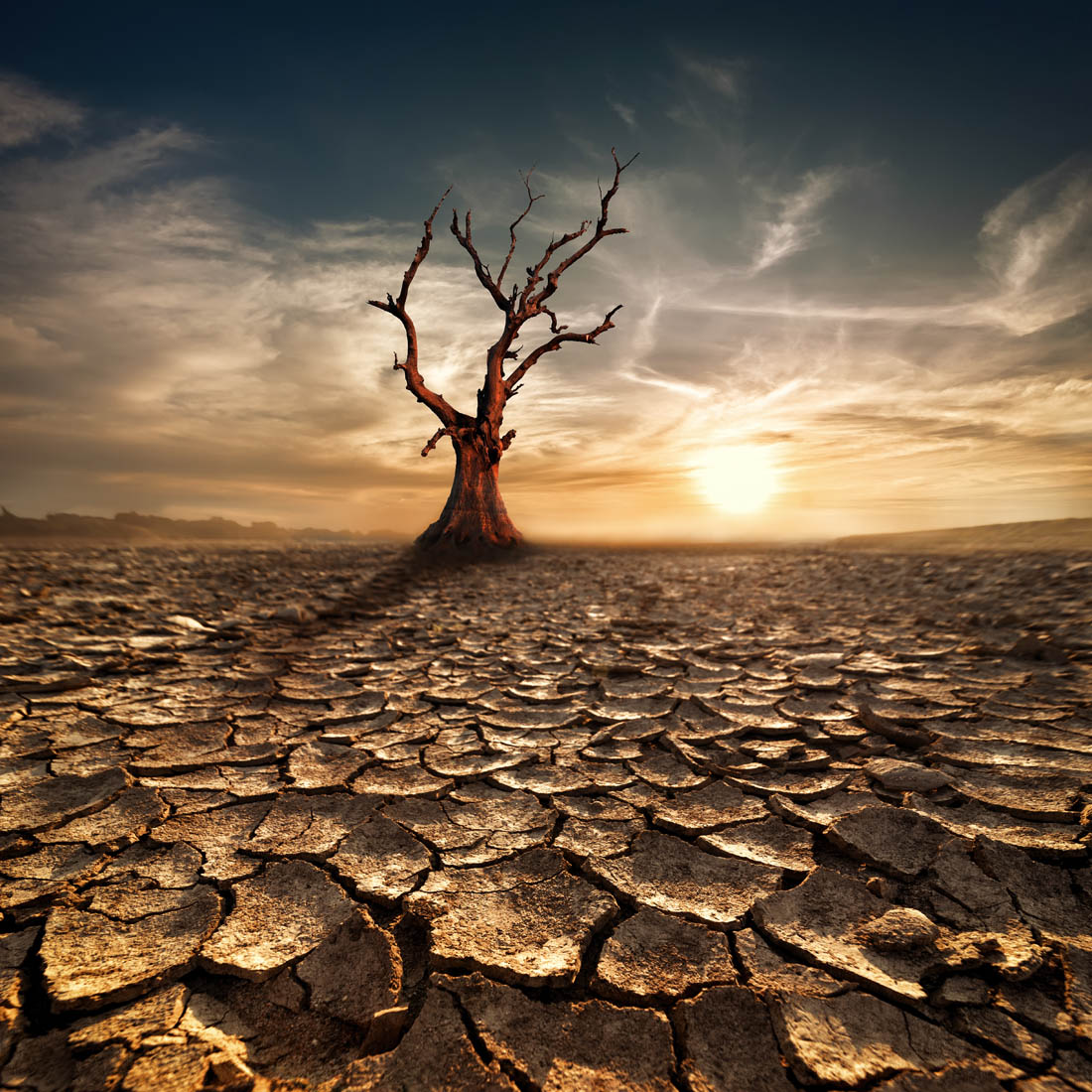 甘甜的水在哪里？
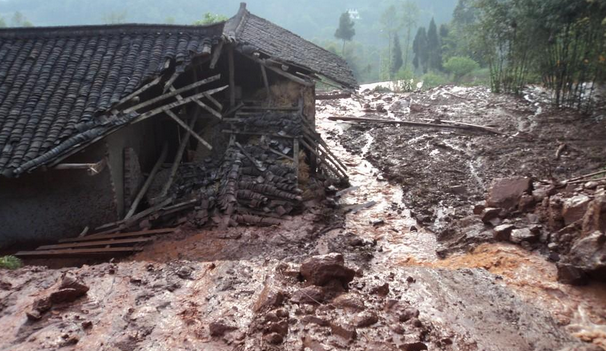 山洪如猛兽般暴发
每天，我们的地球上有15亿人呼吸着受污染的空气，至少800人因此死亡。
每天，我们的地球有1500吨氟利昂排入大气层，严重破坏着地球的外衣。
每天，我们的地球有1500人死于饮用不洁水造成的疾病。
每天，我们的地球有12000桶石油泄漏到海洋里。
每天，我们的地球有55000公顷的土地变成不毛之地。
每天，我们的地球有55000公顷的森林因大火砍伐毁于一旦。
每天，我们的地球有800亿吨水在悄然流亡。
面对这些触目惊心的数字，此时你有怎样的感受呢？
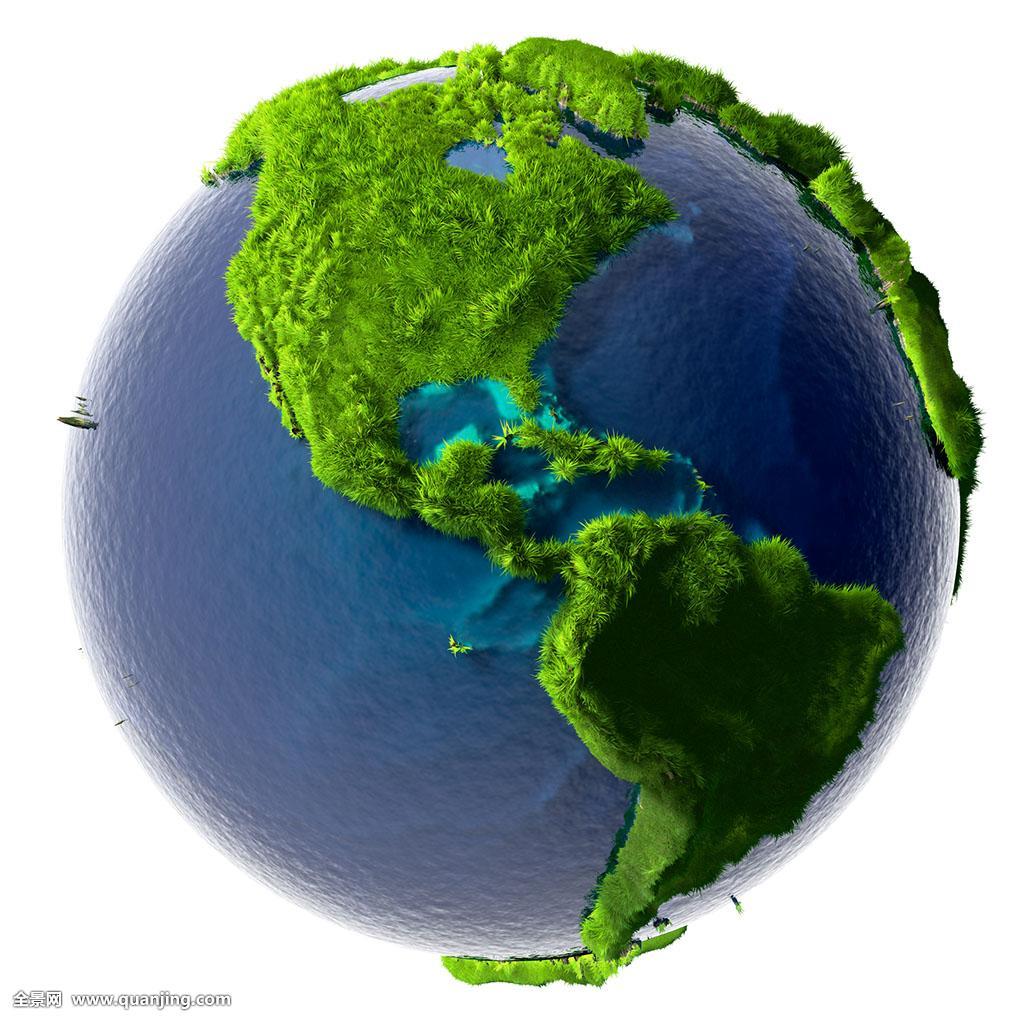 你想对地球母亲说些什么呢？
地球妈妈，因为人类没有好好地保护你，你原来是那样美丽壮观，和蔼可亲，而现在却面容憔悴，伤痕累累。
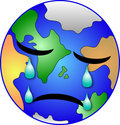 有人可能会说：既然地球上的资源那么有限，我们就到别的星球上去生活吧！可不可以呢？默读课文5-7自然段，寻找答案。
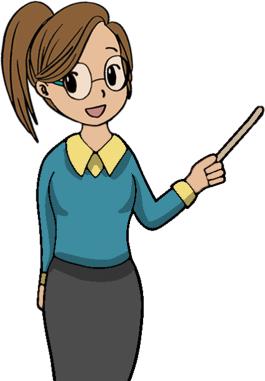 强调了目前的研究成果还只限于这个范围。“至少”是“最少”的意思，又进一步说明了距离的遥远。
科学家已经证明，至少在以地球为中心的40万亿千米的范围内，没有适合人类居住的第二个星球。人类不能指望地球被破坏以后再移居到别的星球上去。
人类目前无法移居
有感情地朗读最后两个自然段，联系前文说一说为什么说“地球太可爱了，同时又太容易破碎了”？
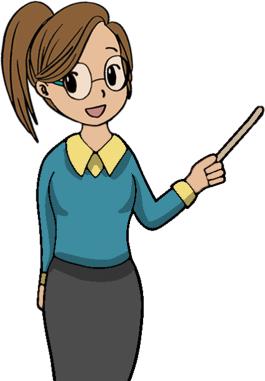 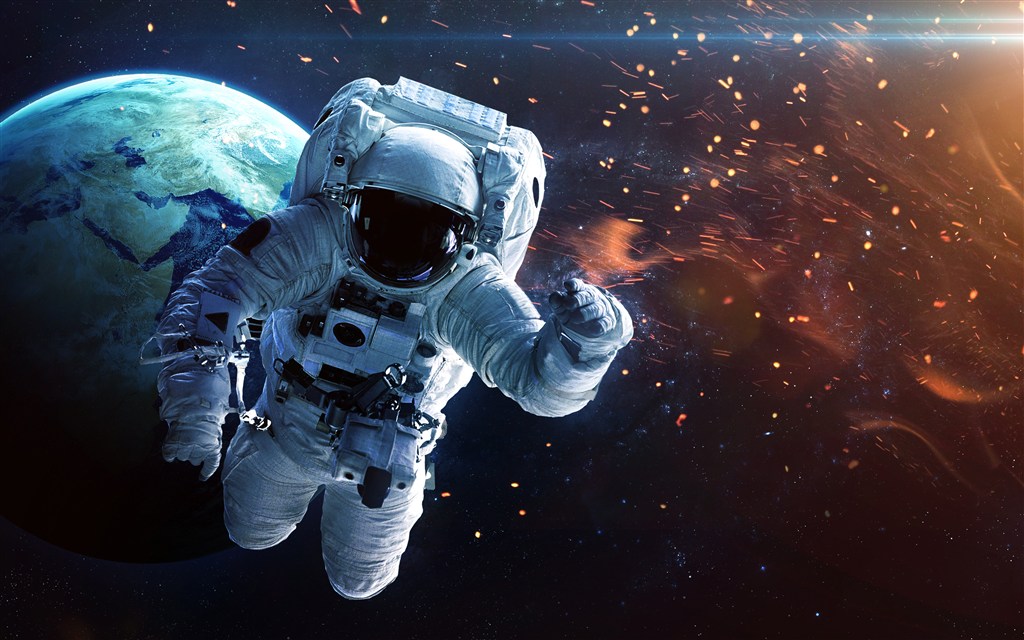 我们这个地球太可爱了，同时又太容易破碎了！
说地球“可爱”，是因为地球无私地养育着人类，孕育着万物；
说地球“太容易破碎”，是因为地球很容易因各种原因受到伤害，如资源枯竭的危机。
只有一个地球，如果它被破坏了，我们别无去处。如果地球上的各种资源都枯竭了，我们很难从别的地方得到补充。
    我们要精心地保护地球，保护地球的生态环境。让地球更好地造福于我们的子孙后代吧！
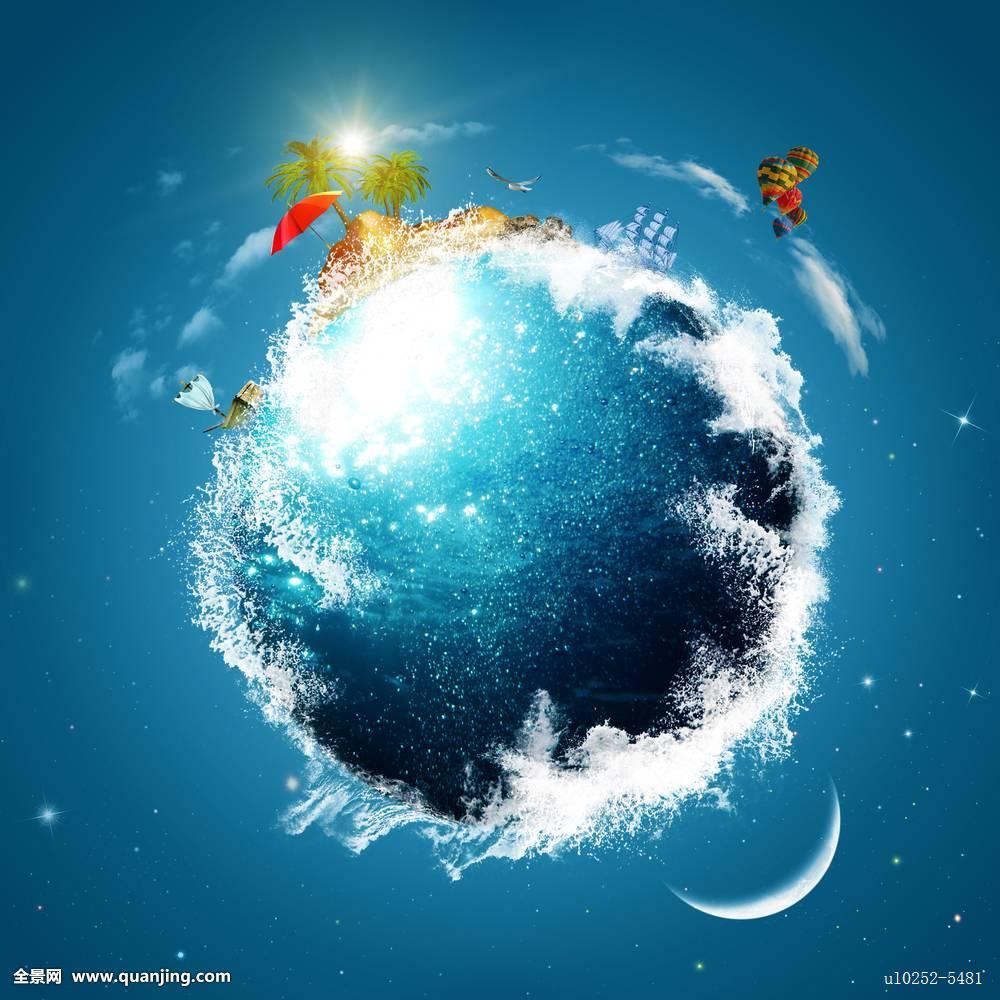 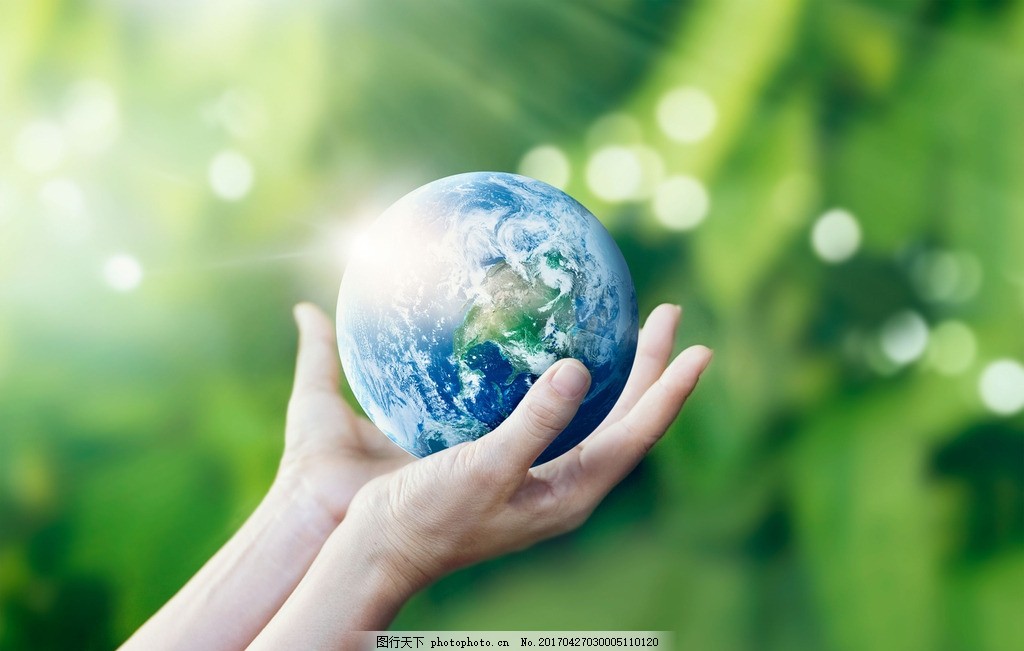 讨论：我们应该怎样保护地球？
联系生活写一条保护环境的宣传标语。
树木拥有绿色，地球才有脉搏。
地球是我家，绿化靠大家。
保护生态环境,共建美好家园。
（课后第三题）
结构梳理
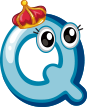 只有一个地球
善待地球
就是善待自己
地球美丽、渺小
人类破坏资源
人类无法移居
保护地球
主题概括
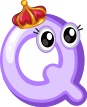 这篇文章从人类生存的角度介绍了地球的有关知识，阐明了人类的生存“             ”的事实，呼吁人类应该          ，         。
只有一个地球
珍惜资源
保护地球
拓展延伸
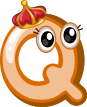 保护环境，人人有责。

    拯救地球，从生活中的细节做起。

    地球是万物生灵共同的家园，共生共荣来自万物的和谐。
课堂演练
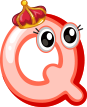 一、指出下列各句的说明方法。
A．举例子  B．打比方   C．作比较   D．列数字
D
1．地球是一个半径约为6400千米的星球。（    ）
2. 同茫茫宇宙相比，地球是渺小的。（     ）
3. 科学家们提出了许多设想，例如，在火星或者月球上建造移民基地。（     ）
C
A
二、根据课文内容填空。
通过学习，我们初步了解了地球，知道了它的样子非常（        ），但同宇宙相比又显得非常（    ）。它所蕴含的（          ），如果它被破坏，人类根本（        ）到别的星球。正是基于这些认识，文章向人类发出了呼吁——（         ）。
美丽壮观
渺小
自然资源有限
无法移居
保护地球
三、一起动手，画一幅环保宣传画。
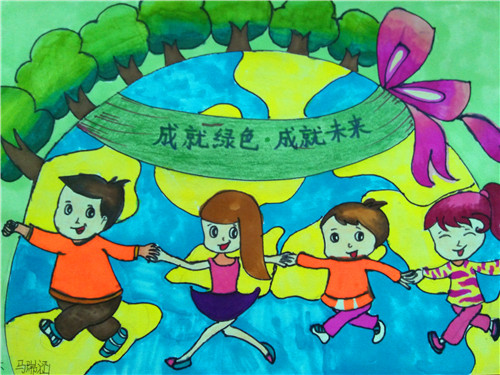 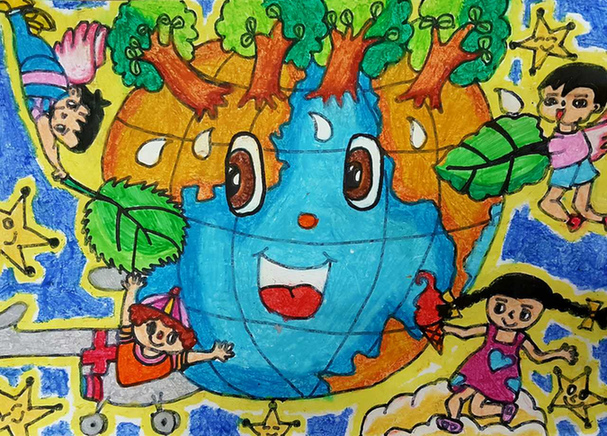 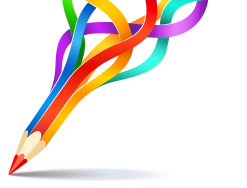 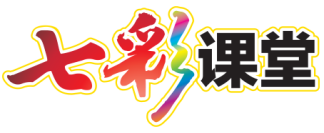 QICAIKETANG
七彩课堂  伴你成长